Chemistry for critical raw materials in the Energy Transition
Quickscan – final results
Final report - 14 December 2022
Contents
Executive summary	3
Introduction	4
CRM bottlenecks for the energy transition	5
Solutions and the role of the chemical industry	9	
Key innovations	11
European innovation landscape	13
Appendix A: terms and definitions	15
Appendix B: process	16
Appendix C: inventory of chemical innovations(separate document)
Appendix D: innovation landscape (separate document)
2
Executive summary
There is an urgent challenge to meet the demand for critical raw materials (CRM) in the energy transition. Studies point to a large future demand that far outpaces business-as-usual supply for most CRMs. → p 5-7
Energy technologies that will be most vulnerable to interruptions in CRM supply are wind turbines (permanent magnets), batteries, and electrolysers. This vulnerability stems from a combination of their importance for the energy transition (large volumes) and the criticality of their materials. → p 5-7
Other applications compete for the same CRMs. Reliable, quantitative data on future demand from applications such as robotics and ICT is lacking. → p 6
Different perspectives on CRMs help structure the complex discussion. They provide distinct barriers and guidance for potential solutions. We distinguish energy transition, geopolitics, industrial leadership, and the circular economy. → p 8
There is a need for innovations that can be deployed in the next ten years. These innovations can plausibly reduce the impending CRM shortages. → p 9
The chemistry sector has a unique opportunity to contribute to strategies that reduce vulnerability. These would include innovations for the entire value chain: sustainable mining, material substitution, material reduction, recycling, and design for circularity. → p 11-13
Chemical innovations offer solutions for each key energy technology. The innovation pipeline for batteries is well filled. For mining, no roadmaps exist detailing the potential for contributions from the chemical industry. → p 12
3
Introduction
Context, scope and goal
As the energy transition (ET) is picking up the pace, material availability is becoming a key factor to its progress and speed. The energy transition requires the global deployment of renewable energy generation, infrastructure, storage and applications. These require large volumes of Critical Raw Materials (CRMs), rare materials with large economic importance and supply risk. As such, CRM availability is of increasing importance to the success of the energy transition and to geopolitical independence.
The Netherlands are host to the 2023 IUPAC|CHAINS conference. At this conference, ChemistryNL will host a side-event on ‘Chemistry for Critical Raw Materials in the Energy Transition’. This involves the contributions chemical innovations can make to CRM availability for the energy transition.
This quickscan was done in preparation for this side-event. It aims to provide input and suggestions for the programming of the event and for awareness-raising activities that can take place in advance. The quickscan is the product of literature research, a series of interviews and a strategy session. The point of departure was the study and SWOT analysis by TNO that ChemistryNL previously commissioned. 
Research questions:
CRM bottlenecks: what are CRM bottlenecks to the energy transition? Solutions: what general solutions can the chemical industry offer to these bottlenecks?
Key innovations: what specific innovations are being developed for each of these solutions?
Innovation landscape: how does the European innovation landscape facilitate or hinder the development of these innovations?
4
Material bottlenecks: increase in demand for energy technologies
x4
x4
x1.5
x4
+10,000 GW
+1400 %
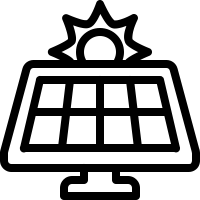 Ga
Ge
In
Si
x4
x5
x5
x5
x5
+1000 GW
+410 %
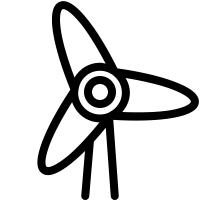 Tr
Pr
Nd
B
Dy
x90
x9
x9
Ti
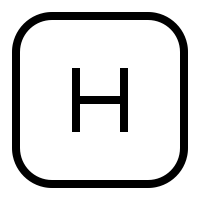 Ir
Pt
+580 GW
x90
x10
+48 GW
+19 %
Ti
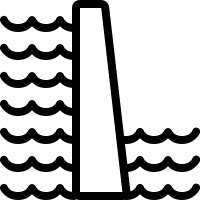 Mg
x1.5
x90
x10
x2
+23 GW
+920 %
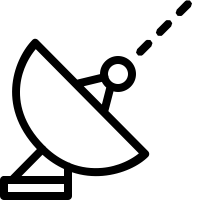 V
Ti
Mg
Nb
x90
x2
x2
+5.5 GW
+170 %
Ta
Ti
Nb
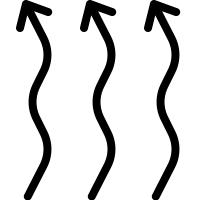 x1.5
x1.5
x1
x1
x1
-11 GW
-9 %
In
Tf
W
V
Yt
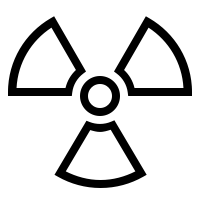 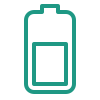 Co
Li
C
5
Deployed capacity of energy technologies in Europe in 2050 under the SDS scenario compared to 2020 and the associated rise in demand for CRMs, colored by their criticality (data: TNO, forthcoming; EC CRM list for criticality).
CRM bottlenecks for the energy transition
What is known about the availability of and demand for CRMs for the energy transition?
The energy transition will result in a sharp increase in demand for many metals. Especially for CRMs, this increase (far) exceeds current and business-as-usual availability. Studies estimating demand for 2050 show increases of up to 9000 % of current ET demand (Ti; Vera Concha e.a., forthcoming) or 3535 % of total industrial demand (Li; Gregoir & Van Acker, 2022).
Note that these studies are generally based on the material intensity of current technologies. Future CRM demand may end up lower due to increased material efficiency and energy system efficiency as well as shifting materials use (e.g. new battery types). As such, these studies should primarily serve as a wake-up call, not as robust estimates.
Other applications compete for the same CRMs. These include robotics, drones, 3D-printing, and ICT, e.g., for defense and space and for consumer electronics (Bobba e.a., 2020). Reliable, quantitative data on future demand from these sectors as well as on the future availability of secondary materials (e.g., catalysts from fossil fuel cars) is lacking. 
The increase in demand is sufficiently large that all CRMs relevant to the ET can become bottlenecks. Some specific bottlenecks are relevant in the short term (see also the overview on the previous sheet):
The highly critical materials used in the permanent magnets of wind turbines as well as electric vehicles (B, Dy, Nd, Pr, Tb).
Battery materials (Li, Ni, Co).
Materials needed for the production of green hydrogen using electrolysis (Ir, Pt, Ti).
6
CRM bottlenecks for the energy transition
What is known about the availability of and demand for CRMs for the energy transition?
Other observations:
Solar PV will require large volumes of materials. While most of these are not highly critical, their extraction and manufacturing processes have a large environmental footprint and are concentrated in China, leading to geopolitical concerns.
Copper is not a CRM, but can become a bottleneck for the energy transition. There is a need for large-scale electrical infrastructure while copper has to be extracted from increasingly low-grade reserves.
Many CRMs are extracted as a side product in mines primarily dedicated to a different metal. This means production can be scaled up relatively quickly and cheaply in mines not yet extracting the CRMs. On the other hand, opening up new mines focused on the side product is economically unattractive. 
Not just the quantity but also the quality of a material can be a limiting factor, e.g., for Nickel in batteries.
What CRM bottlenecks are problematic depends in part on the perspective taken (see next sheet). For instance, copper might not be highly critical but sufficient supply is crucial to the energy transition. For solar PV, on the other hand, most concerns are to do with the concentration of the extraction and manufacturing processes in China rather than with absolute supply.
7
Perspectives on CRM scarcity
Energy transition
Geopolitics
Industrial leadership
Circular economy
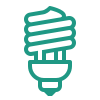 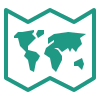 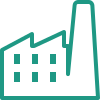 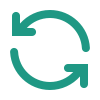 Point of departure
The transition to a carbon-neutral energy system, in time to meet the climate goals.
Global power relations and strategic autonomy.
The business model and competitive position of industry.
The transition to an economy without extraction, waste, and pollution.
Key CRMvulnerability
Lack of materials to (timely) produce the necessary generation, infrastructure, storage and use technologies.
Economic dependence on potentially unfriendly or unstable countries.
Access to cheap, high-quality inputs.
Risk of supply chain disruptions.
Leadership in key technologies
The social and environmental impacts of large-scale extraction and refining of primary materials and of waste.
Solutions
Increased mining and refining capacity.
Increased CRM efficiency in energy technologies.
Efficient energy system (limit the required capacities).
Limiting import dependence (e.g., through domestic production of materials and products).
Securing imports.
Increasing power over other countries.
Securing input materials.
Process and product improvements to develop solutions to CRM scarcity.
Developing alternative products and services.
Reduce-reuse-recycle materials and products
Design for circularity.
Tax shift (Ex’tax)
8
Solutions (1): timing in relation to the energy transition
Mapping the different types solutions
C
A reducing demand: e.g., material efficiency, substitution, reducing need for energy installations.
B increasing supply: increasing mining and refining capacity in a sustainable way (necessary to maintain support and limit adverse climate impacts of extraction).
C circularity: reuse of installations, components and materials, once these come available.
D (geo)political choices: distributing scarcity over sectors and countries.
CRM demand
A
Volume
D
B
CRM availability
2023
2030
2040
2050
Interventions: approximate time until impact if action is taken now.
Investment in recyclability: 20y
Important to act on but will not mitigate impending shortages.
Implementing TRL 1 technology: 16y
Opening new mine: 8y
Can help mitigate impending shortages due to shorter timeframe.
9
TRL 6 technology: 6y
Solutions (2): in the value chain
Chemical innovations can offer solutions at various points in the value chains (colours correspond to next sheet).
recycle
Design for circularity
remanufacture
refurbish
reuse
Extraction
Refining
Component manu-facturing
Assembly
Use
End of life
Recycling
Generic materials separation processes
Specialized materials separation processes
Sustainable mining and refining
Materials separation (ore)
Surface active reagents
Lithium extraction from geothermal energy
CRM extraction processes for mining tailings
Reduction
Miniaturization of surface materials (catalysts for hydrogen production and fuel cells, batteries)
Improving materials performance
Substitution
Substitution of critical materials (new battery materials, CRM-free permanent magnets)
10
Key innovations in the chemical industry: innovation pipeline
11
See also appendix B.  References: 1. ETIP Batteries; 2. IEA Clean Energy Guide; 3. EMIRI; 4. ETIP Wind; 5. Valomag; 6. Clean Hydrogen Partnership ; 7. Swedish Mining Innovation; 8. JRC
Key innovations in the chemical industry: additions from the interviews
What innovations can the chemical industry (help) develop to contribute to reducing CRM bottlenecks?
Reduction
Miniaturization of surface materials: catalysts for hydrogen production and hydrogen fuel cells, battery materials.  
Future generation batteries (nanopowders, lithium-air)

Substitution
Alternative battery materials 
Alternatives for CRMs in permanent magnets

Design for circularity
Recyclable materials and design for solar panels and wind turbines.
Sustainable mining and refining
Lithium mining using geothermal energy.
CRM extraction from old mining tailings.
Efficient and sustainable separation of metals from ores (also useful for recycling).

Social innovation
Including product end-of-life in company decision-making about design and marketing, rather than as a later concern.
12
European innovation landscape
How does the innovation landscape support or hinder development and deployment of relevant innovations?
Attention for CRMs has increased rapidly over the last years.
EV and batteries have received a lot of EU support, in order to build a European supply chain.
The European CRM Act is expected in March. 
The attention seems to translate into considerable (public) funding for research on batteries.
Application of innovations at scale is often limited by business cases and investment risks.
Data and material passports create opportunities for sustainable sourcing and legislation as well as for reuse and recycling.
Chemical innovation is concentrated in Germany, France, and the Netherlands. Mining innovation is concentrated in Scandinavia and Mediterranean Europe.
13
Appendices
A Terms and definitions
B Process
C Inventory of chemical innovations (separate file)
D Members European Raw Materials Alliance (separate file)
14
Appendix A. Terms and definitions
CRMs – critical raw materials are materials of high economic importance that face supply risks (i.e., geographical and/or geopolitical constraints) and for which there is no actual or commercially viable substitute. We use the EU 2020 list of CRMs.
Criticality – in the EU methodology, the criticality of a material is estimated by its economic importance and its supply risk. Economic importance considers both value added and the (short-term) possibilities for substitution. Supply risk includes the global concentration of suppliers as well as governance and (trade) relations.
Extraction: extraction of primary resources through mining. Chemical innovation can contribute through the development of surface-active reagents and separation technologies.
Recycling: reuse of secondary materials. Chemical innovation can contribute to the development of separation technologies and design for recycling.
Reduction – reducing the material use of a product. We focus on innovations that reduce material use (smaller volume, same output; e.g., miniaturization) or that enhance material performance (same volume, higher output; e.g., higher performance batteries).
R Strategies. See for a discussion: PBL (2019) Achtergrondrapport bij circulaire economie in kaart.
Substitution – replacement of one material, component of product by another offering the same functions. In this quickscan, we only consider chemical substitution of one material for another.
15
Appendix B. Process
This quickscan was conducted from October until December 2022. It consisted of several steps:
Preparation, based on literature research.
Interviews with Dutch and European experts.
Analysis of the findings
Strategy session with ChemistryNL on the programming of the side-event
Reporting






Interviews were conducted with the following experts:
Benjamin Sprecher (TU Delft) 
Emmo Meijer (ChemistryNL, EIT Raw Materials)
Jan Tytgat (Umicore)
Reinier Grimbergen (TNO/ChemistryNL) and Ivan Vera Concha (TNO)
René Kleijn (Leiden University)
Robert van Beek (FME)
Ton Bastein (TNO)
16
Appendix B. Process
Key sources used for this quickscan (1)
On CRMs:
Bobba, S., Carrara, S., Huisman, J., Mathieux, F., Pavel, C. (2020). Critical Raw Materials for Strategic Technologies and Sectors in the EU: A foresight study. European Commission Joint Research Centre.
Gregoir, L., & van Acker, K. (2022). Metals for Clean Energy: Pathways to solving Europe’s raw materials challenge. KU Leuven.
IEA (2021). The Role of Critical Minerals in Clean Energy Transitions. World Energy Outlook Special Report (revised version March 2022).
Patrahau, I., Singhvi, A., Rademaker, M., van Manen, H., Kleijn, R., & van Geuns, L. (2020). Securing critical materials for critical sectors Policy options for the Netherlands and the European Union. HCSS.
Van Exter, P., Bouwens, J., Bosch, S., Favrin, S., Zeijlmans, S., Sprecher, B., et al. (2021). Een circulaire energietransitie. Verkenning naar de metaalvraag van het Nederlandse energiesysteem en kansen voor de industrie. Metabolic, Copper8, Polaris Sustainability, and Quintel Intelligence.
Vera Concha, I.C., Ligthart, T., Grimbergen, R., & Rietveld, E. (forthcoming). SWOT analysis Critical raw materials for the European Energy Transition. TNO.
17
Appendix B. Process
Key sources used for this quickscan (2)
On innovation needs:
Blengini, G.A.; Mathieux, F.; Mancini, L.; Nyberg, M.; Viegas, H.M. (Editors) (2019). Recovery of critical and other raw materials from mining waste and landfills. State of play on existing practices. European Commission Joint Research Centre.
Clean Hydrogen Joint Undertaking (2022). Strategic Research and Innovation Agenda 2021 – 2027.
ETIP Batteries Europe (2021). Roadmap on advanced materials for batteries.
IEA (2022). ETP Clean Energy Technology Guide. Last visited December 2022 at https://www.iea.org/data-and-statistics/data-tools/etp-clean-energy-technology-guide
Ierides, M., del Valle, R., Fernandez, D., Bax, L., Jacques, P., Stassin, F., & Meeus, M. (2019). Advanced Materials forClean and Sustainable Energy and Mobility. EMIRI key R&I priorities. EMIRI
Offshore Wind Innovation Hub (n.d.). Innovation Roadmap Turbines. Last visited December 2022 at https://offshorewindinnovationhub.com/about-roadmaps/
STMicroelectronics, University of Oxford, Fraunhofer, CEA, INL, Umicore, & BEDA (2022). Materials 2030 Manifesto. Systemic Approach of Advanced Materials for Prosperity –A 2030 Perspective.
Swedish Mining Innovation (2022). A competitive and sustainable mineral and mining industry. Strategic research and innovation roadmap forthe Swedish mining, mineral and metal producing industry. 
Vandenberghe, A., & Tardieu, P. (2020). ETIPWind Roadmap. ETIPWind.
18